Statistics for Public Policy
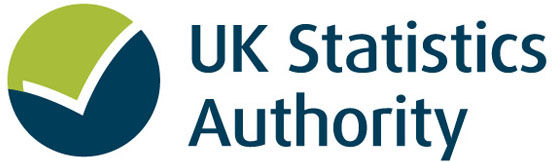 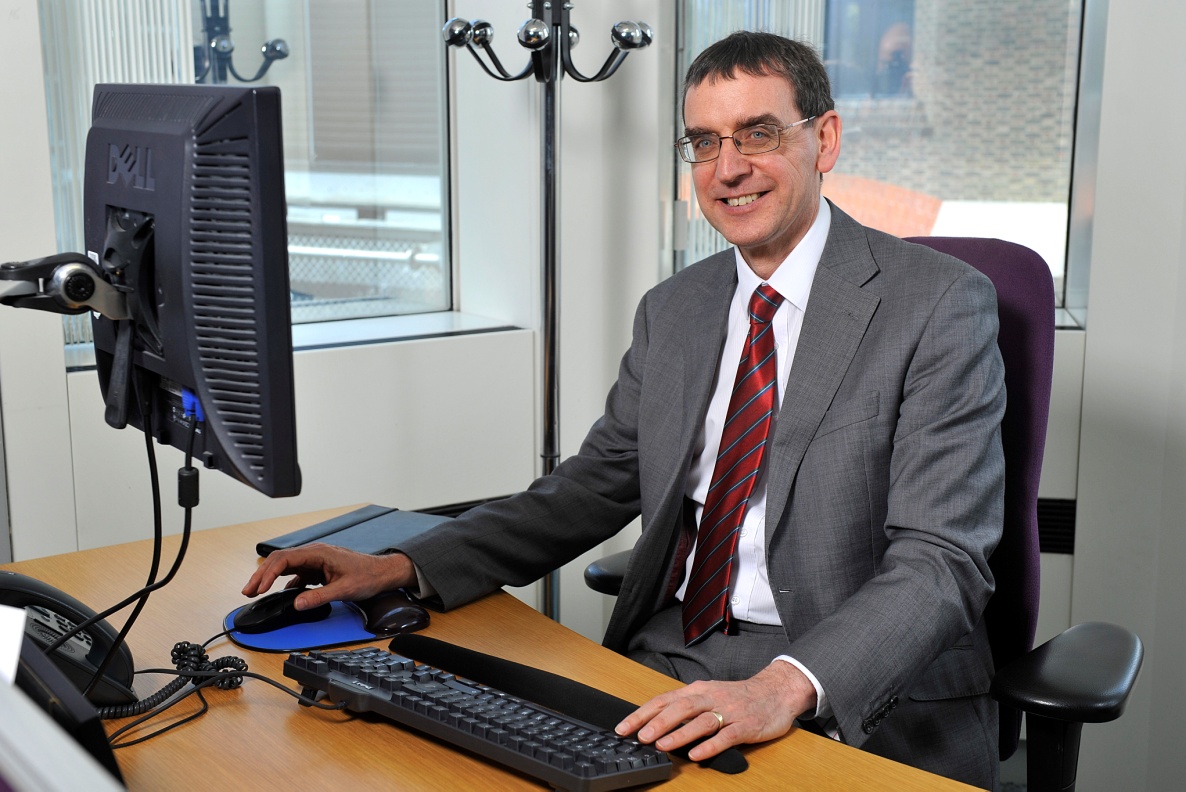 John Pullinger
National Statistician
27 January 2016
Slide 1
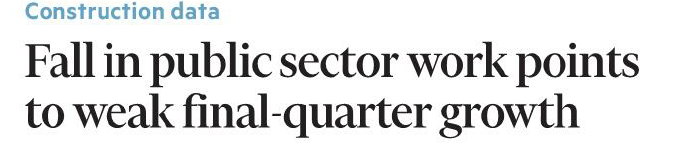 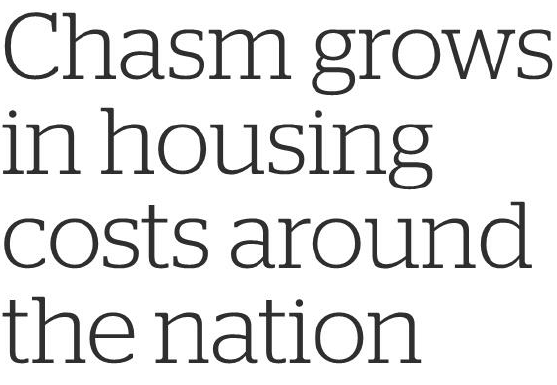 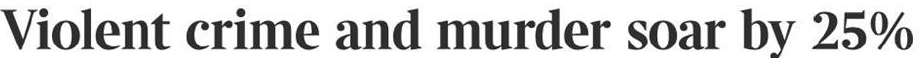 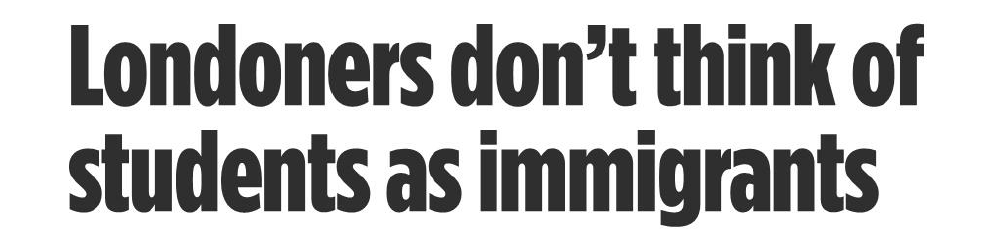 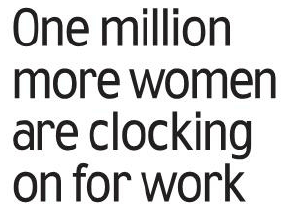 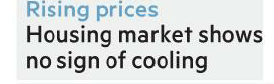 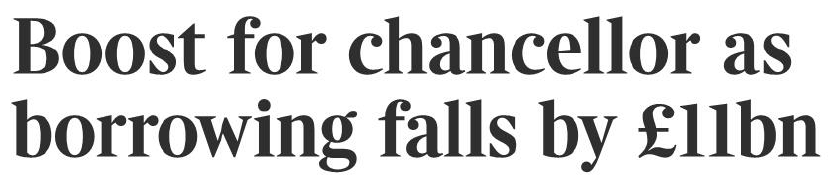 Slide 2
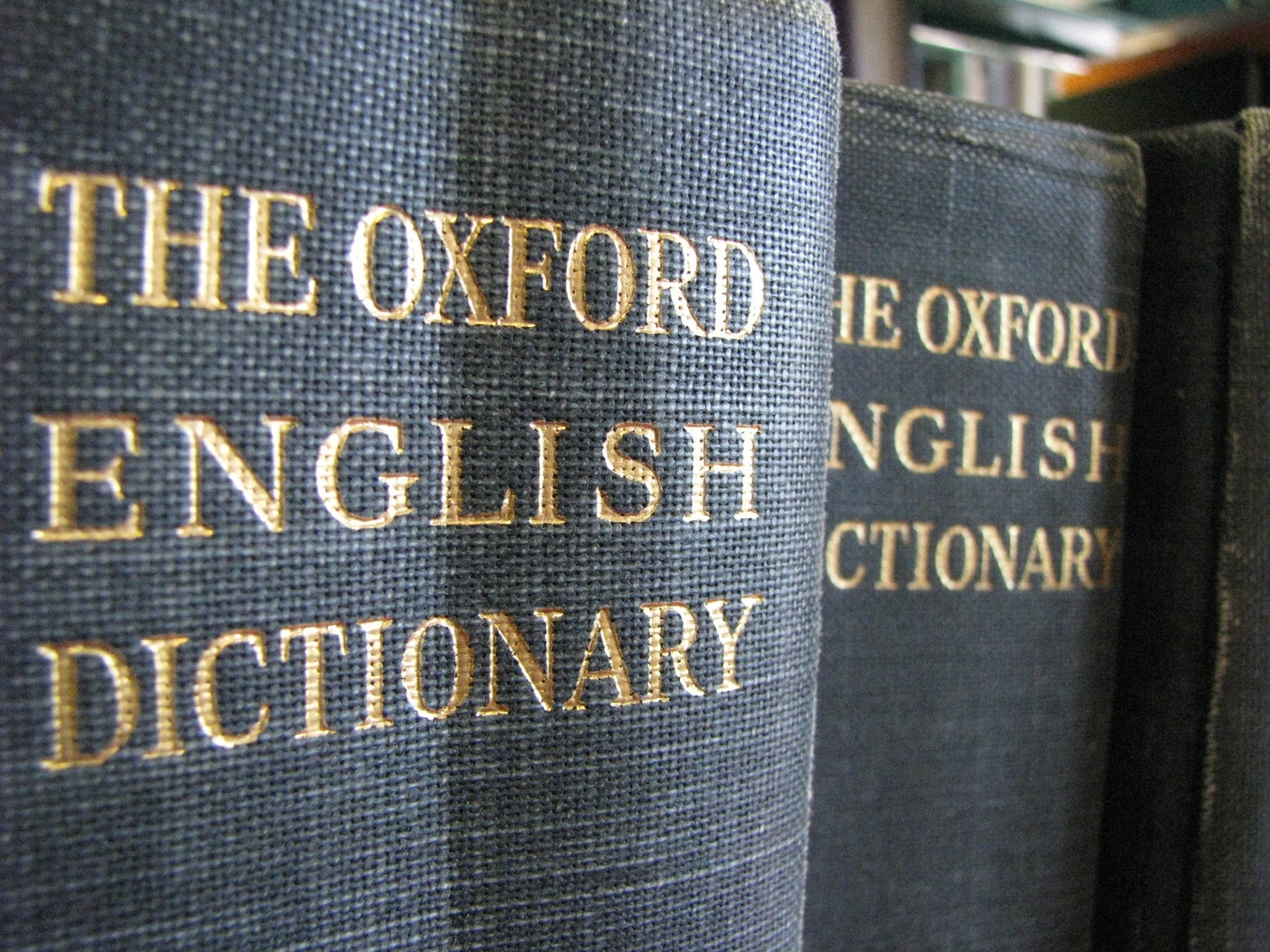 Slide 3
Slide 4
Slide 5
Slide 6
Slide 7
Slide 8
Slide 9
Slide 10
Slide 11
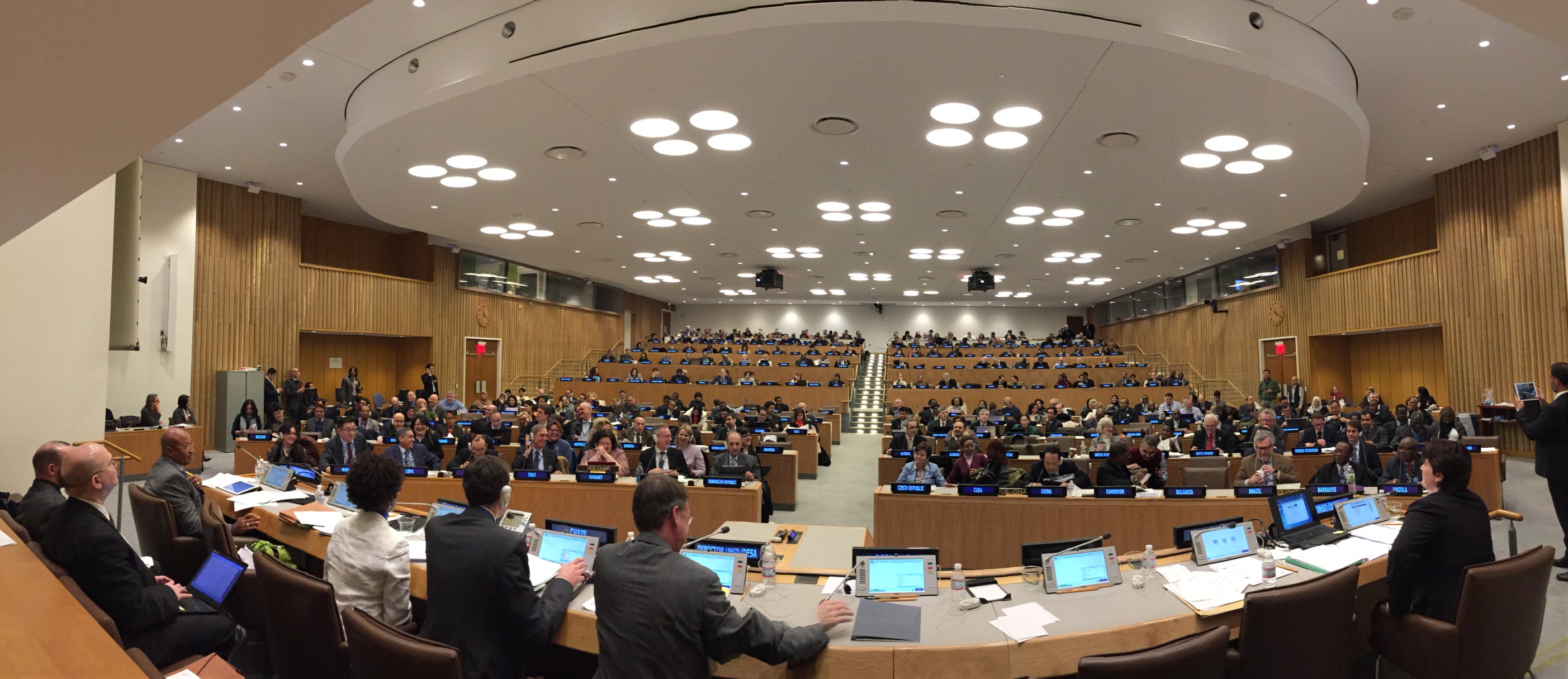 Slide 12
Any questions?
Slide 13